Костанайский государственный университет 
имени А.Байтурсынова
Использование элементов дистанционных образовательных технологий на очной  форме обучения
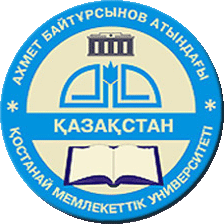 Божевольная Н.В.,
24.05.2014 г.
1
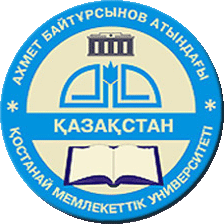 Формы обучения в вузах Казахстана Типовые правила деятельности организаций высшего образования. Утверждены постановлением Правительства Республики Казахстан от 17 мая 2013 года № 499
ЗАОЧНАЯ
ОЧНАЯ
Предполагает обучение студента «перед глазами» (очно) все время учёбы. Дисциплины и часы равномерно распределены в течение года на семестры или триместры, занятия ведутся пять-шесть дней в неделю по несколько часов в день, с обязательными лекциями, семинарами и другими видами учебных занятий; сессией, каникулами
Как правило, предполагает, что студент является дважды в год в вуз на учебно-экзаменационную сессию, где проходит интенсивное обучение и сдает экзамены, а в межсессионный период занимаемся самостоятельно по заданиям преподавателей
ЭКСТЕРНАТ
Подразумевает самостоятельное изучение программы высшего образования на основе индивидуальной образовательной траектории с промежуточной и итоговой аттестациями
ВЕЧЕРНЯЯ
Учебный процесс перенесен на вечернее время, как правило, после 17 часов, но также требуется присутствие студента в вузе в течение всего учебного времени
Дистанционные образовательные технологии - обучение, осуществляемое с применением информационных и телекоммуникационных средств при опосредствованном (на расстоянии) или неполностью опосредствованном взаимодействии обучающегося и педагогического работника
2
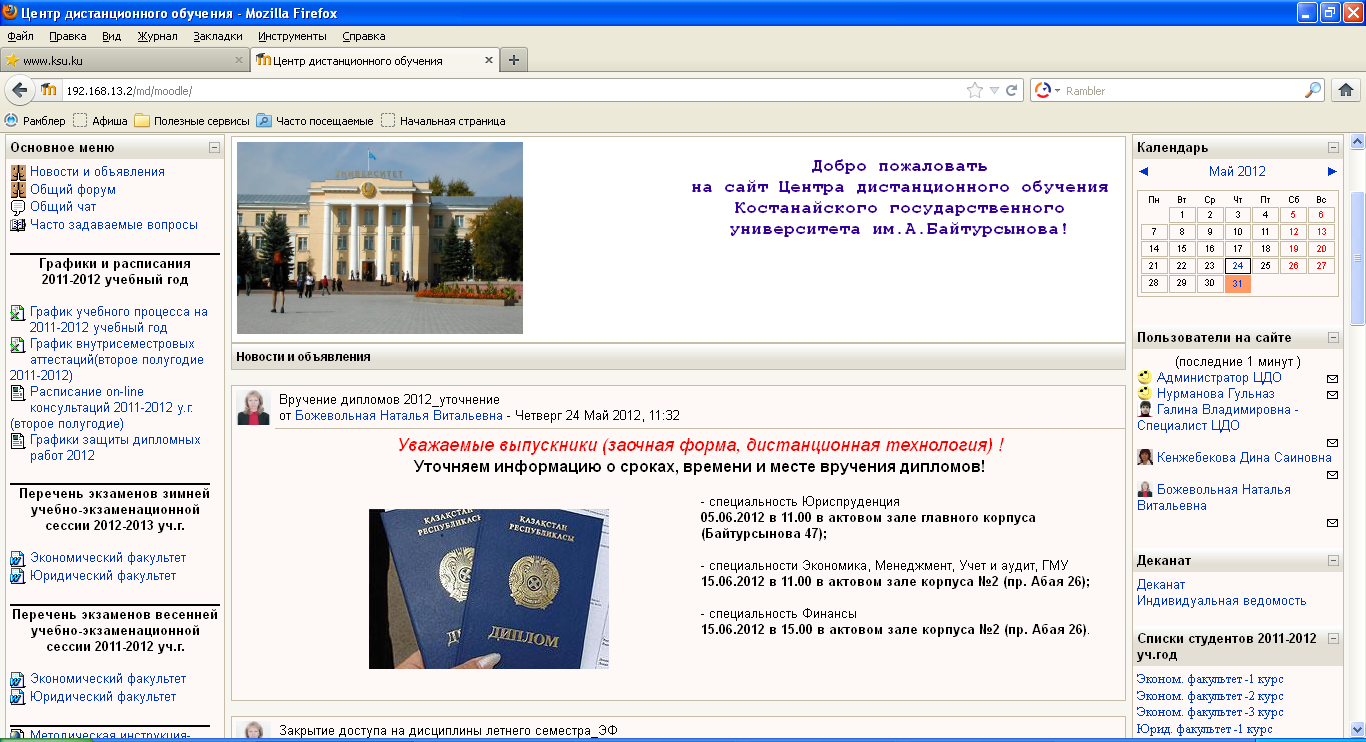 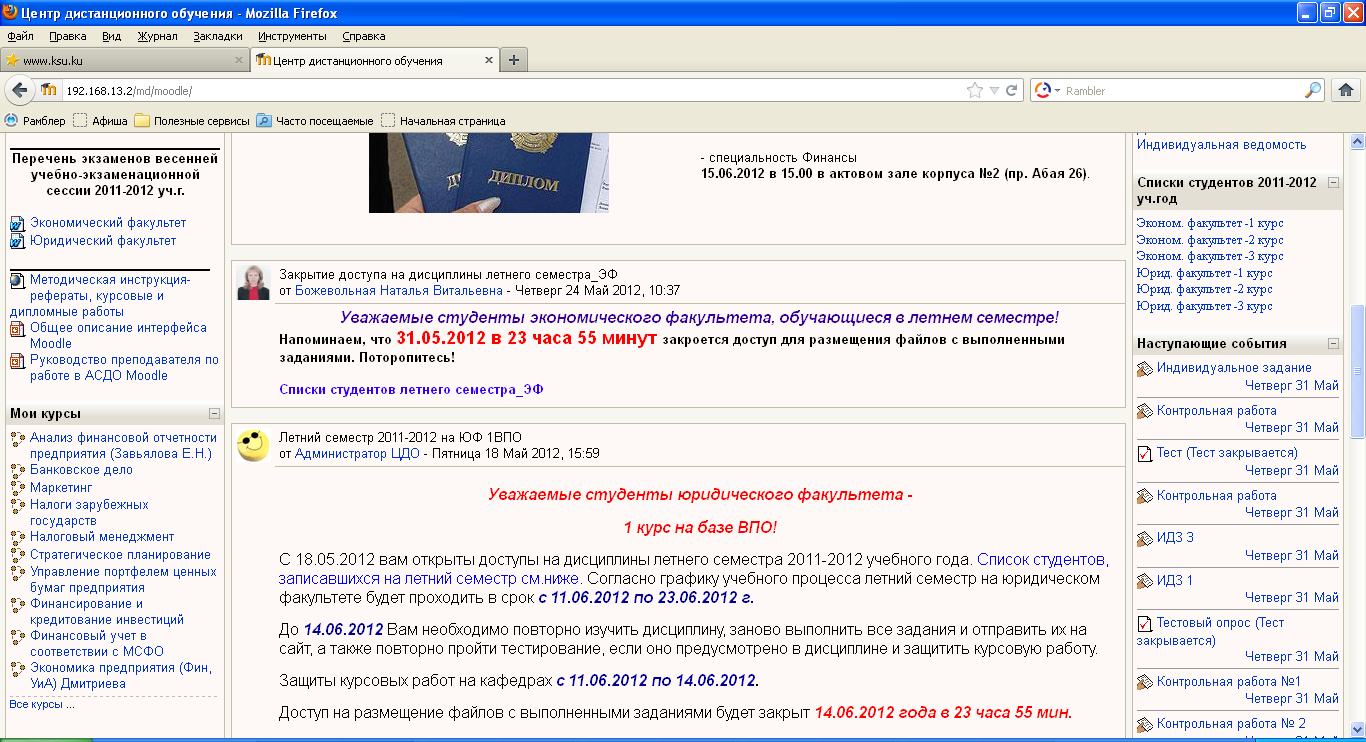 3
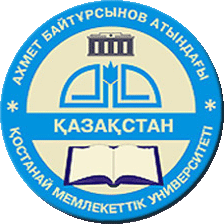 Основание для внедрения дистанционных образовательных технологий на заочной форме обучения:
 Приказ МОН РК от 7 апреля 2010 года №157
Основание для внедрения элементов дистанционных образовательных технологий на очной форме обучения:

 Решение ректората КГУ им.А. Байтурсынова
 от 09 октября 2013 года, №13
Разработаны и утверждены:

 Перспективный план внедрения элементов дистанционных технологий на очной форме обучения до 2018 года;
 План работ по внедрению элементов дистанционных технологий в 2013-2014 учебном году на очной форме обучения;
  Назначены ответственные на кафедрах за применение дистанционных образовательных технологий (распоряжение проректора по учебной работе и НТО №3, от 25.10.2013 г.)
4
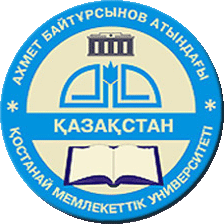 Цель внедрения элементов дистанционных технологий 
на очной форме обучения:
обеспечение круглосуточного доступа участникам учебного процесса к учебно-методическим материалам и его предварительный просмотр еще до начала обучения;

  повышение эффективности самостоятельной работы и  планирования учебного времени студента за счет предварительного просмотра учебно-методического материала по дисциплинам семестра/триместра;

  создание условий преподавателям для поддержки в актуального содержания учебных материалов;

 организация непрерывного учебного процесса студентов, выезжающим на соревнования, конкурсы, т.е. временно не посещающим занятия.
5
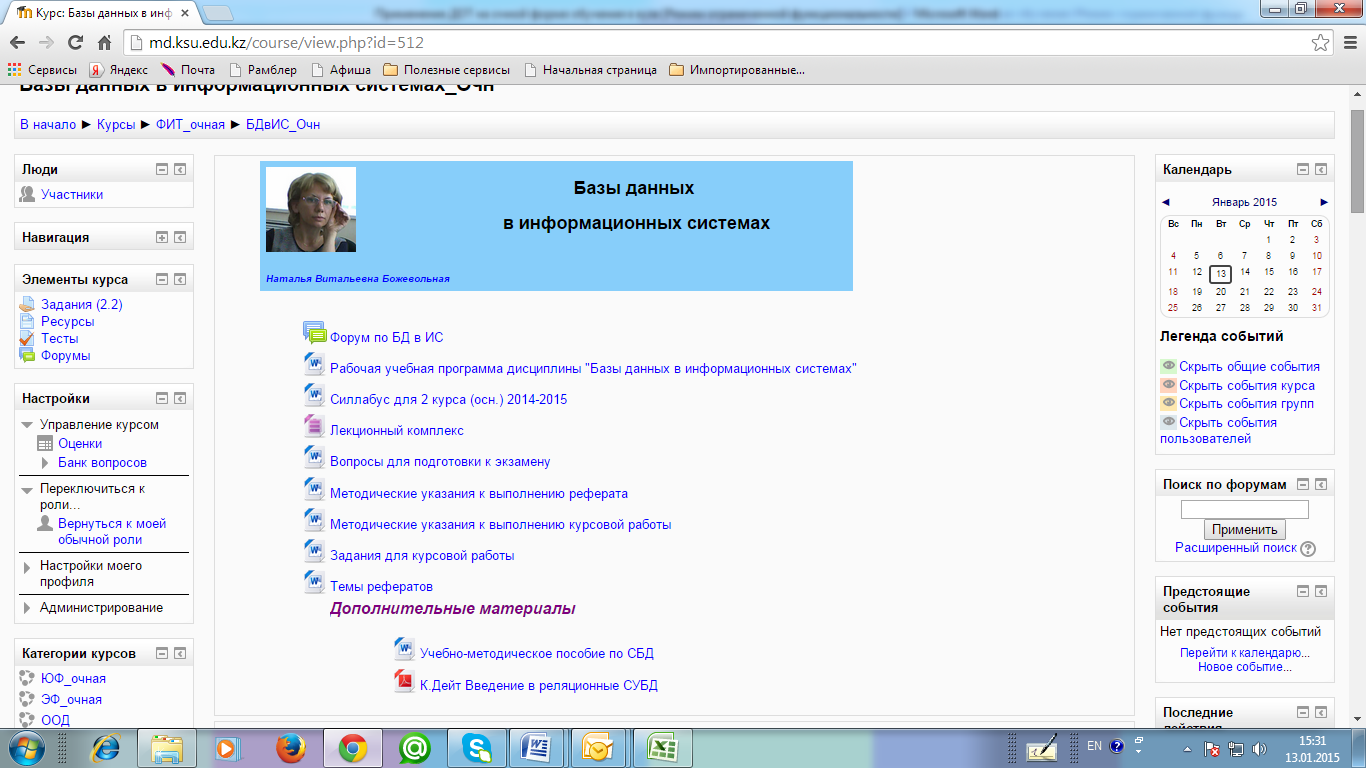 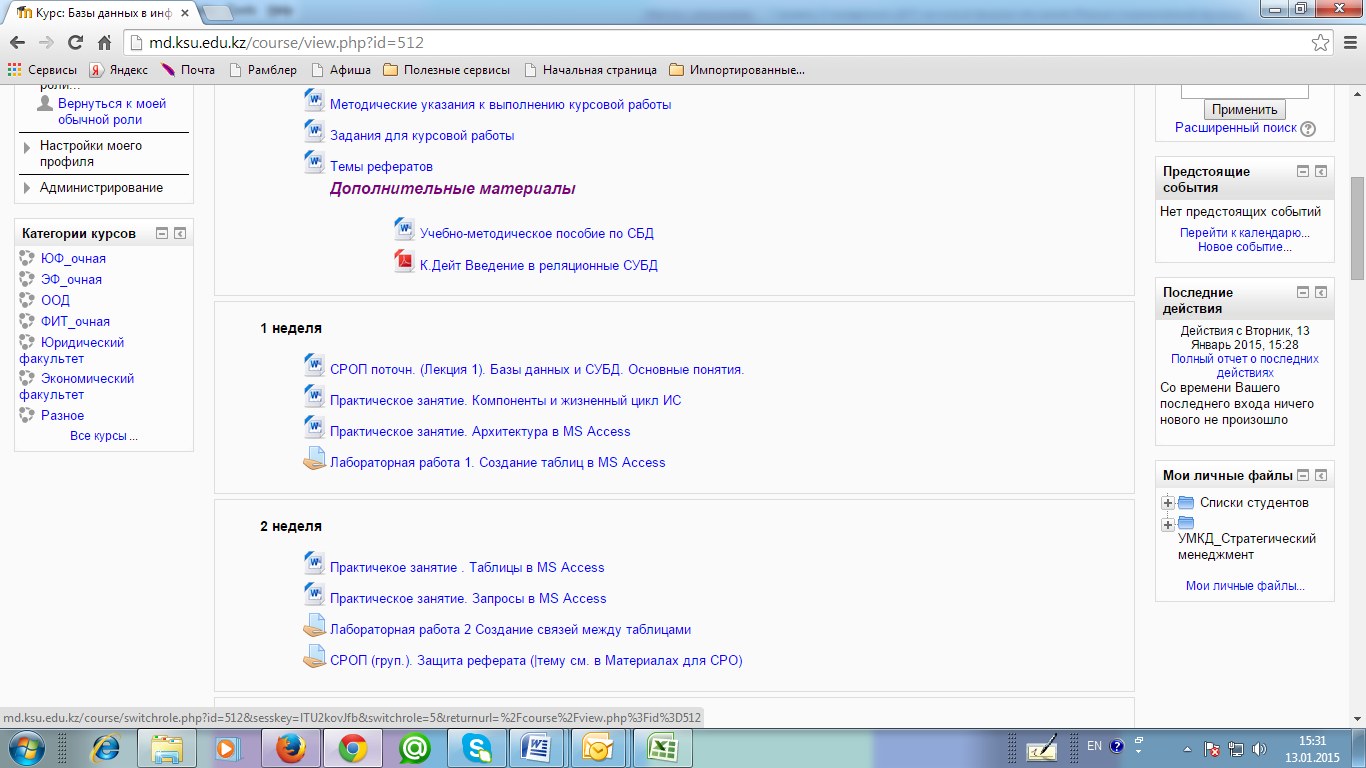 6
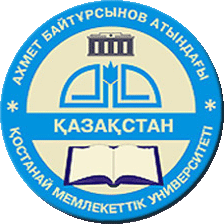 ЭЛЕМЕНТЫ дистанционной технологии на очной форме обучения
7
Обучающие семинары для ППС 
от Центра дистанционного обучения
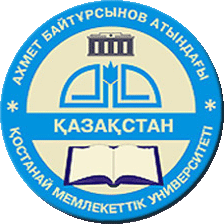 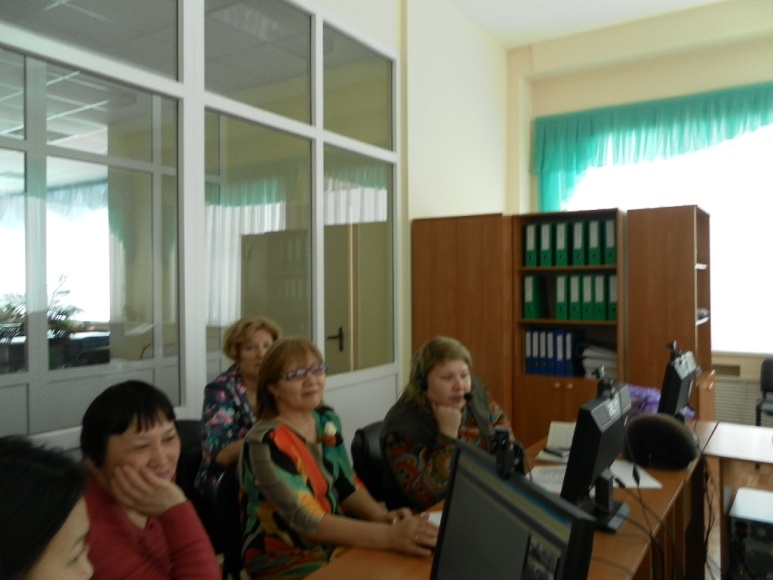 «Основы работы в автоматизированной системе дистанционного обучения Moodle. Вводный курс»  - 25 часов;

«Создание электронного дистанционного курса в СДО Moodle» -  36 часов;

«Создание автоматизированного тестового опроса в системе дистанционного обучения Moodle» -18 часов;

«Поддержка обратной связи со студентами в режимах off-line и on-line» - 18 часов.

Применение технологии вебинаров для проведения занятий в режиме on-line (в разработке)
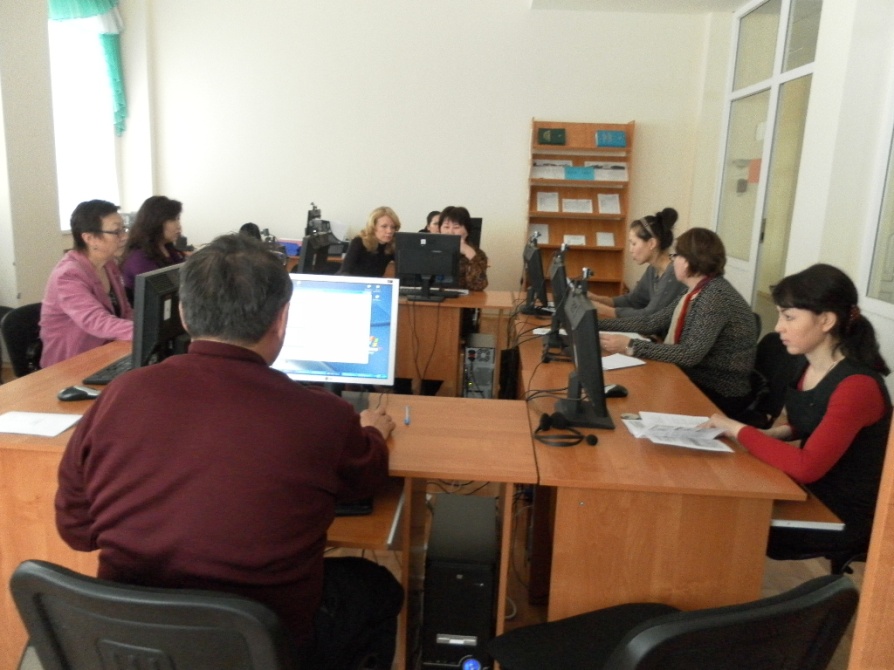 8
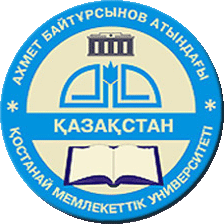 Спасибо за внимание
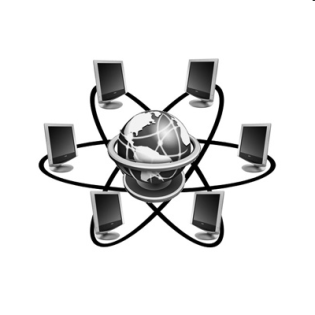 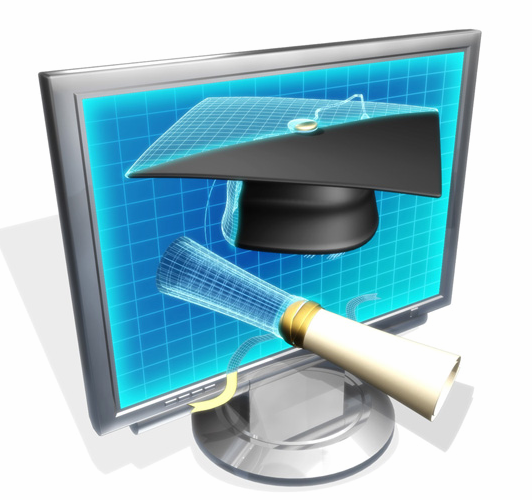 9